1
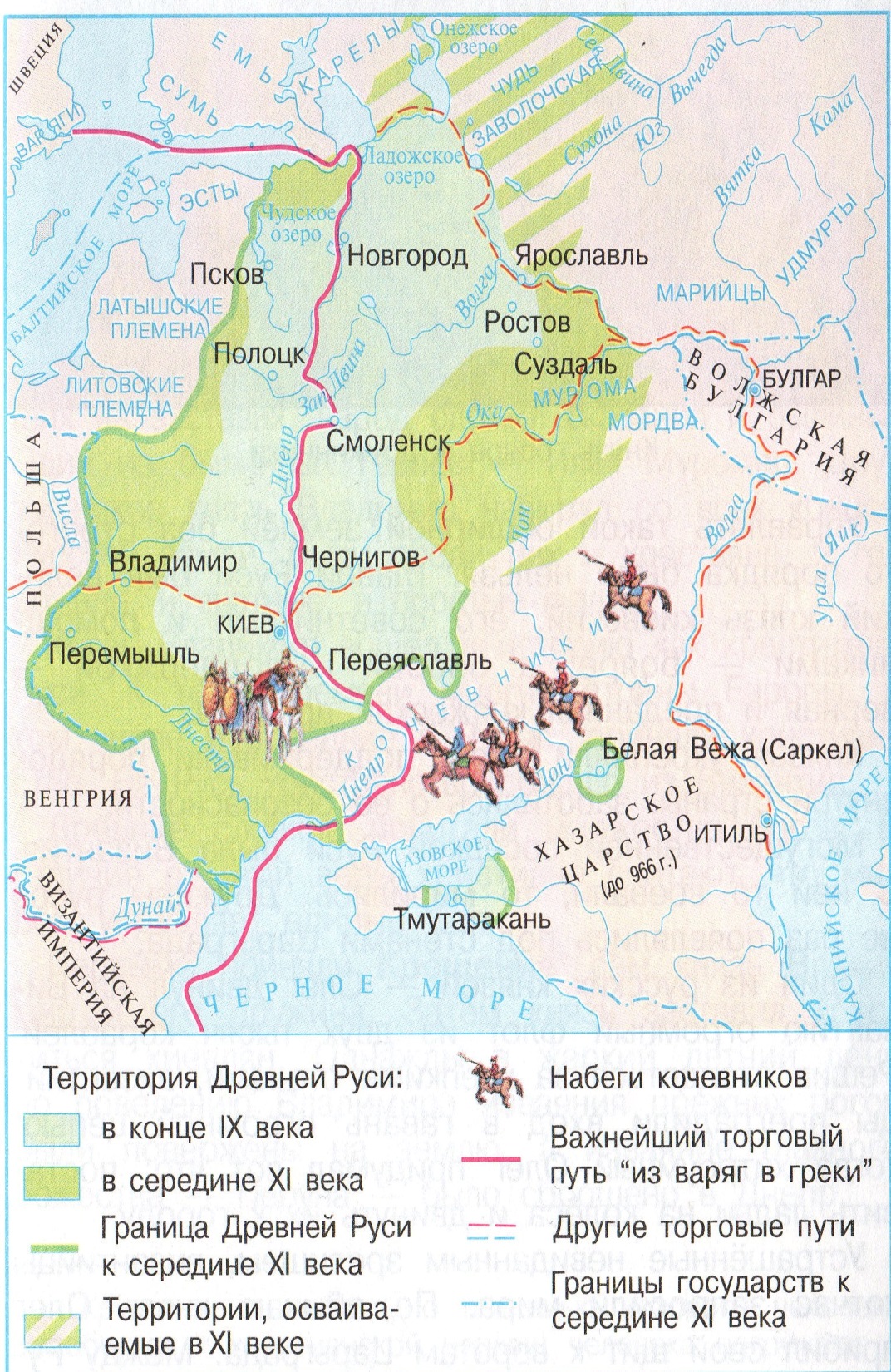 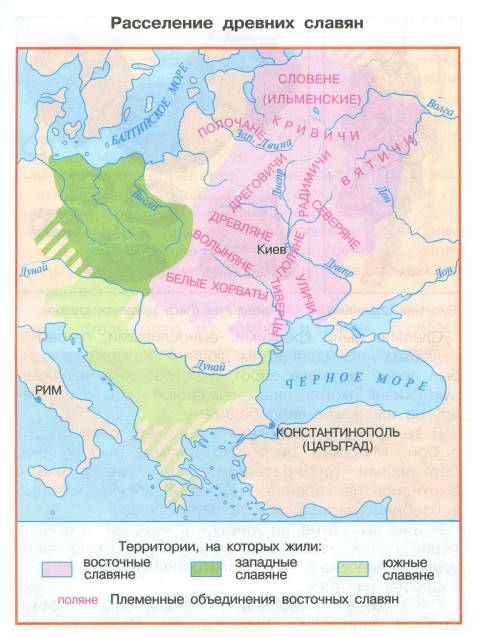 Страна городов
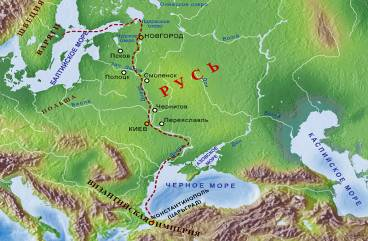 Страна городов.
К началу IX века на Руси
 насчитывалось около 
24 крупных городов. 
Варяги (норманны), 
ходившие через эту 
территорию путями «из
 варяг в греки» или «из 
варяг в персы», 
называли Русь 
Гардарикой – 
страной Городов.
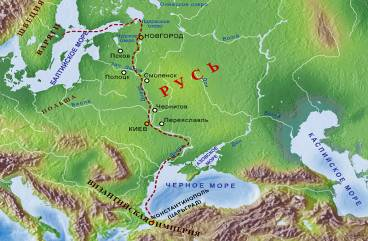 Страна городов.
Древний Киев

Древний Новгород
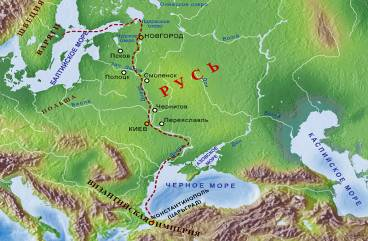 Страна городовГде? Как? Когда? Кто?
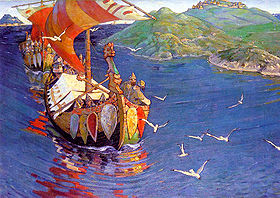 1.Как появились города на Руси? 2.Когда было первое упоминание о городах?3. Какое было расположение и укрепление города?4. Кто управлял жизнью в городе?5. Какова архитектура города?
Проверка домашнего задания
Тест
Стр.53
8
1.Как появились города на Руси? 2.Когда было первое упоминание о городах?3. Какое было расположение и укрепление города?4. Кто управлял жизнью в городе?5. Какова архитектура города?
Словарная работа
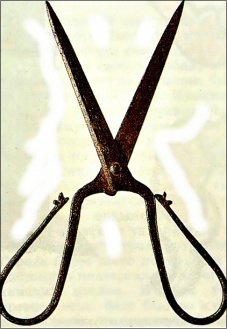 Ремесленник – человек, который занимается профессиональным ремеслом
кузнецы

гончары

кожевенники

камнерезы

торговцы
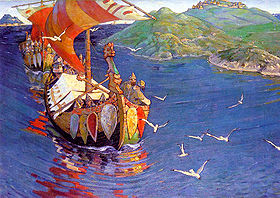 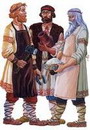 Купец (гость) – богатый торговец, 
владелец торгового предприятия
Как появились города на Руси?
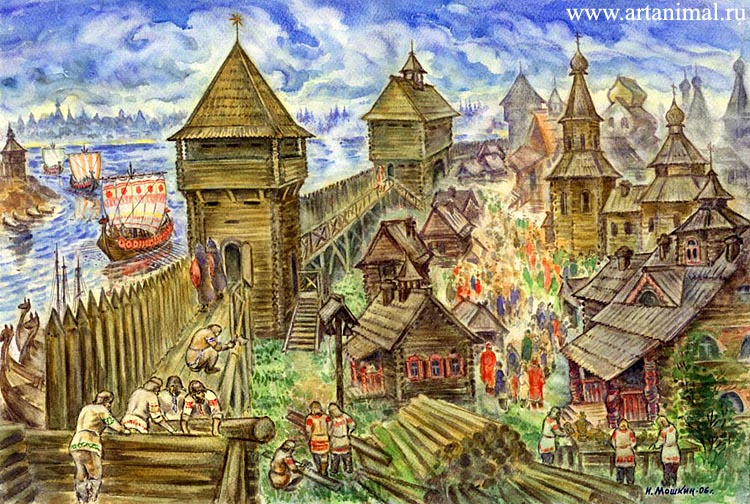 Как появились города на Руси?
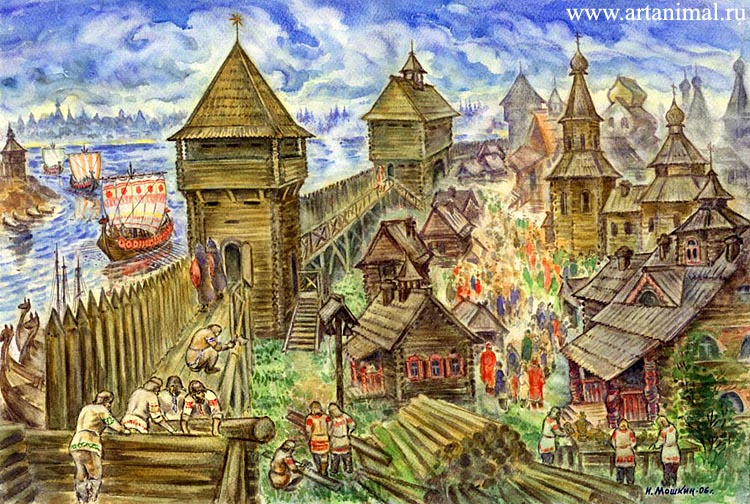 Работа в парах.
Стр.46
Работа в парах
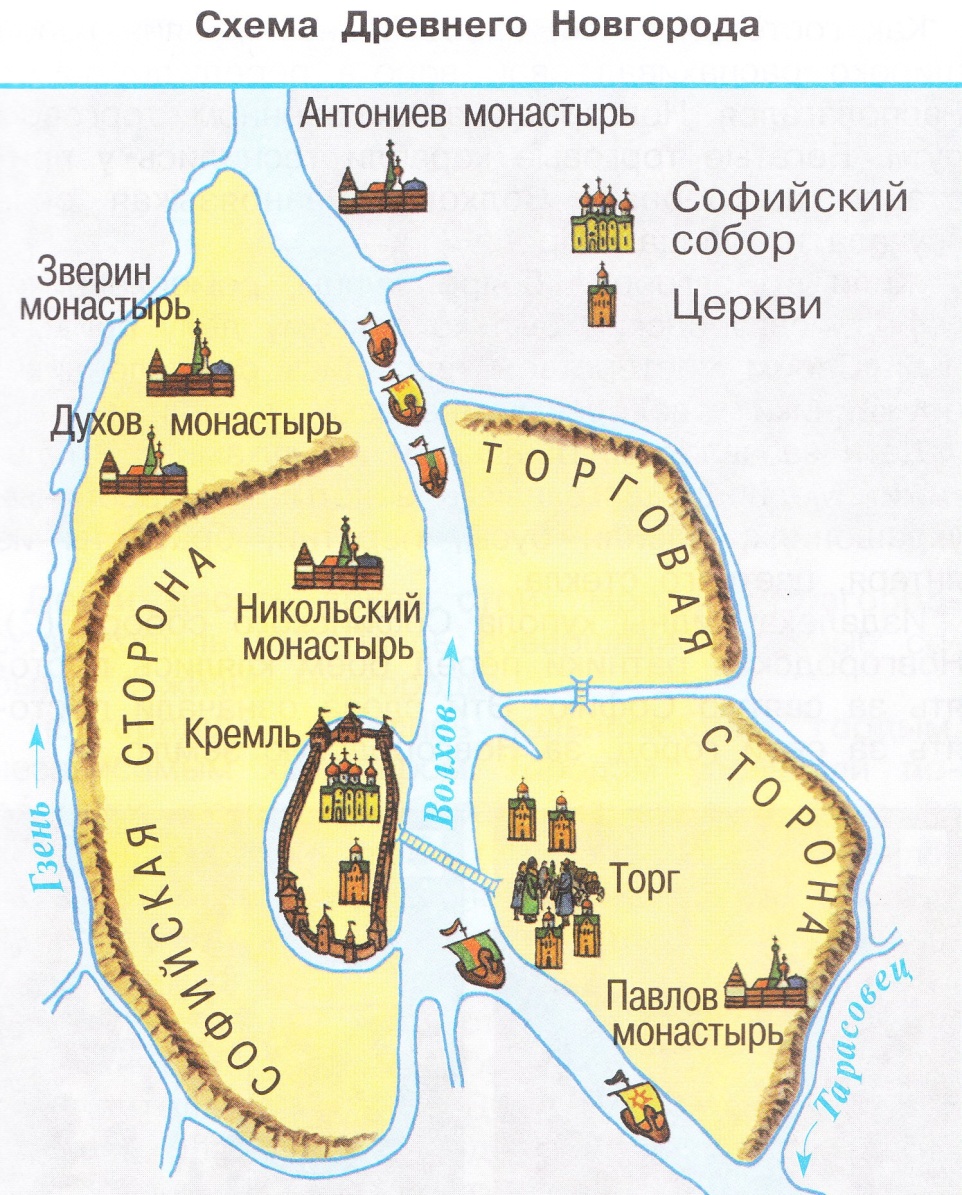 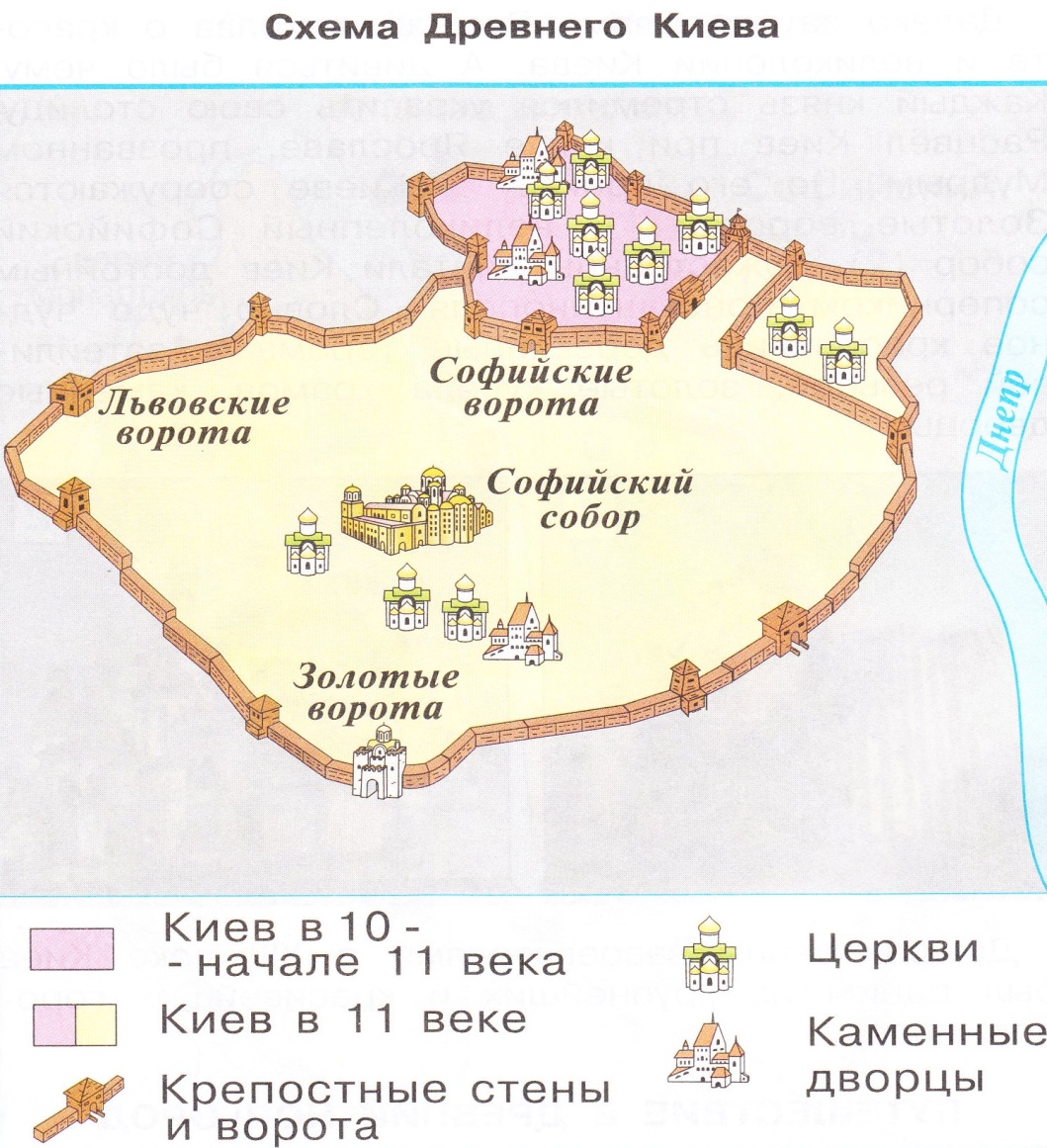 Рассмотри схемы Древнего Киева и Древнего Новгорода.  Что объединяет эти города?
13
Работа в группах
1 группа – Древний Киев.

2 группа – Древний 			Новгород.

3 группа – способы правления в Древнем Новгороде.

4 группа – Берестяные 			грамоты.
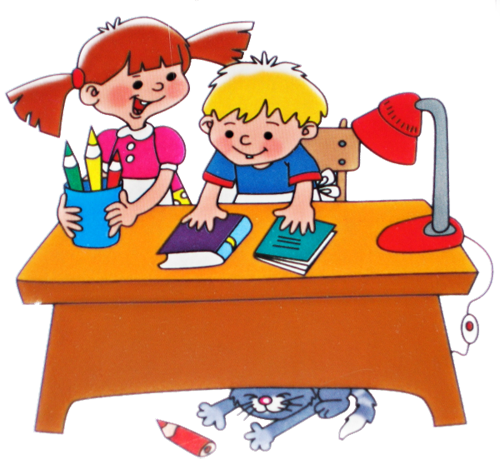 14
Работа в группахПлан
1 Первое упоминание о городе.
2. История названия города
3. Народное название города
4.Расположение и укрепление города
5. Способы управления и защиты города
6.Архитектура города
- Интересные исторические факты.
15
Древний Киев
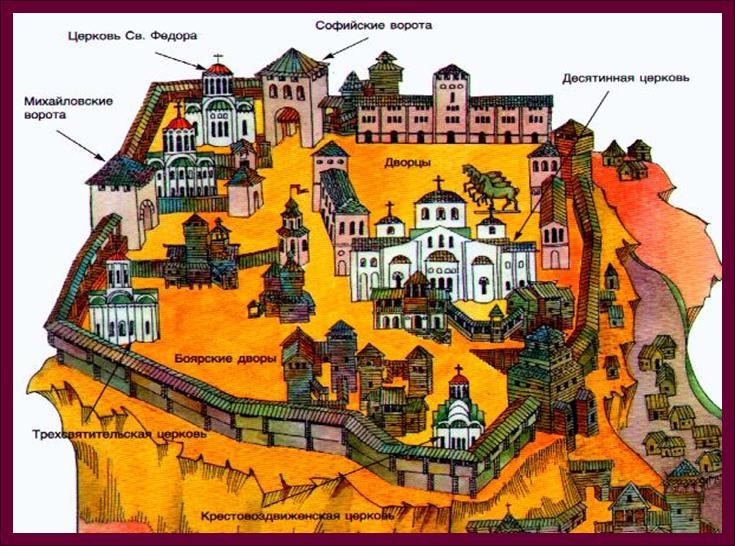 В русских летописях впервые упоминается в 
860 году.
Киев стоит на реке Днепре
Из варяг в греки
Когда впервые упоминается город Киев в летописи?
На какой реке стоит город Киев?
Какой торговый путь проходил через Киев?
16
История названия города
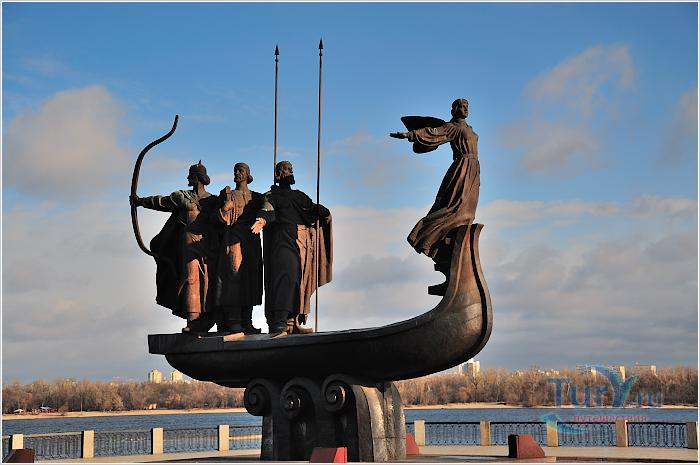 В поднятой на пьедестал ладье находится скульптурная группа былинных героев — основателей Киева — братьев Кия, Щека, Хорива и сестры их Лыбеди.
17
Схемы древнего Киева.
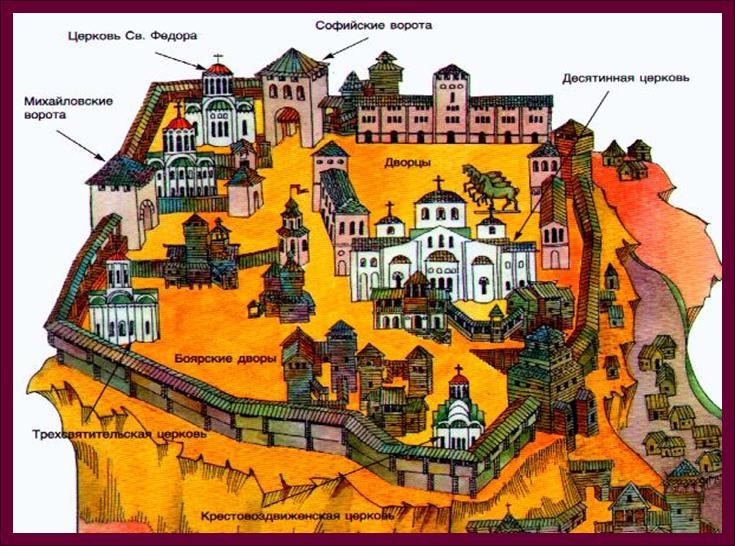 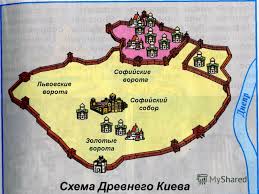 Архитектура Киева
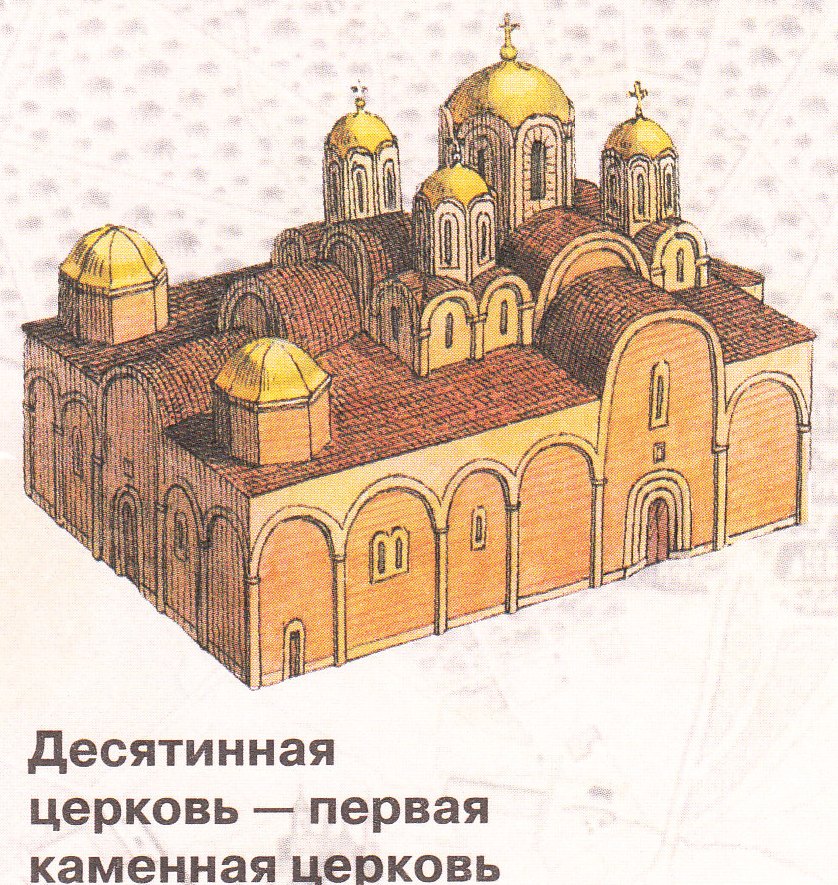 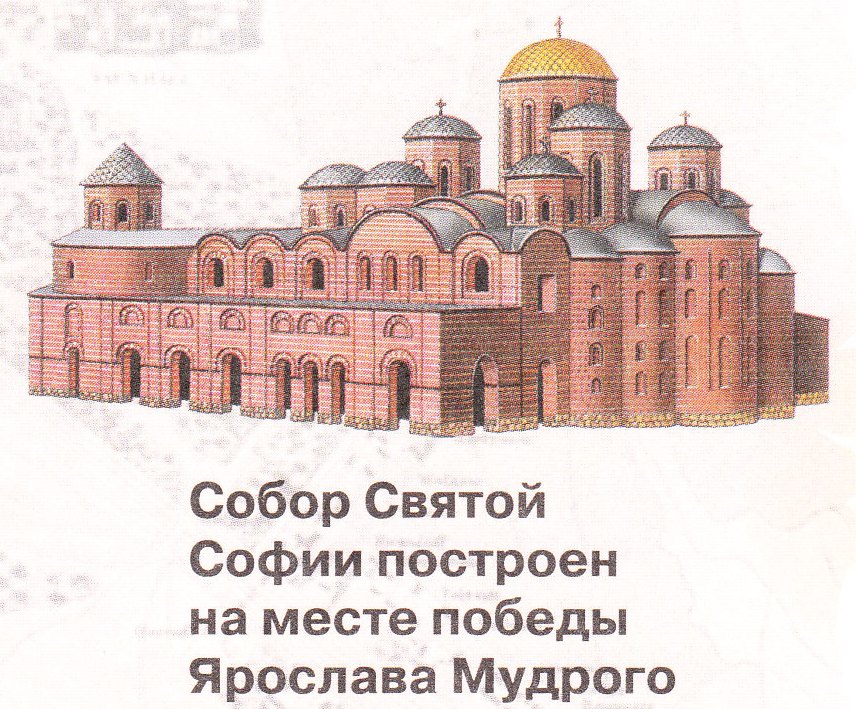 19
Древний Киев
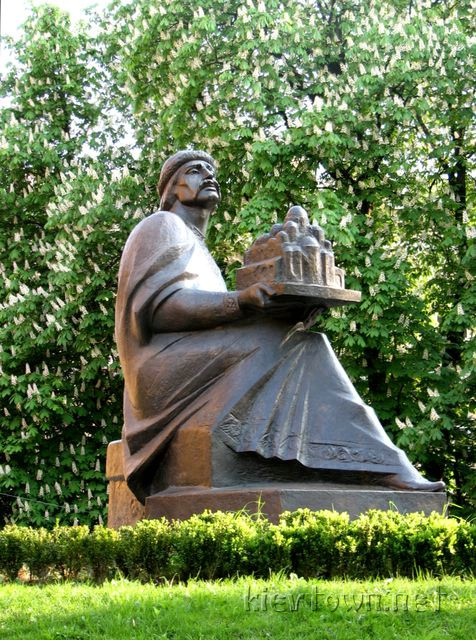 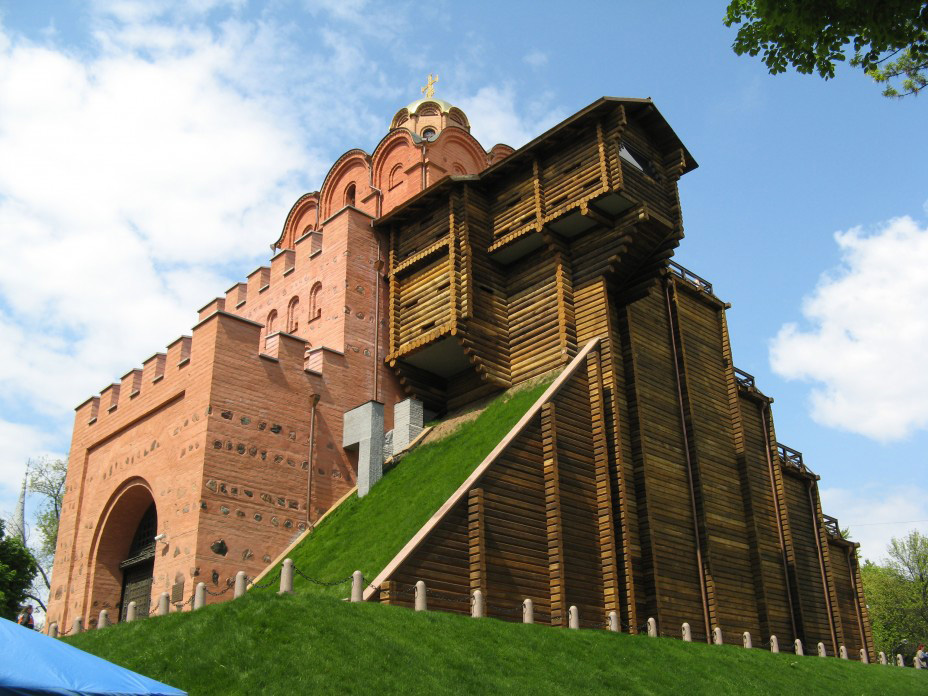 Во время княжения Ярослава Мудрого  в Киеве были построены Золотые ворота — парадный въезд в город и одновременно мощное оборонительное сооружение.
20
Древний Новгород
Богатые купеческие корабли теснились у пристаней на берегах Волхова.
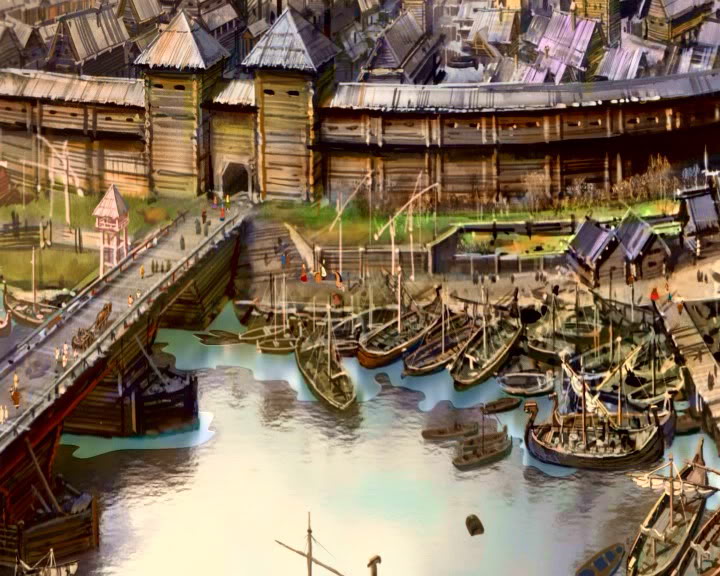 Схемы древнего Новгорода.
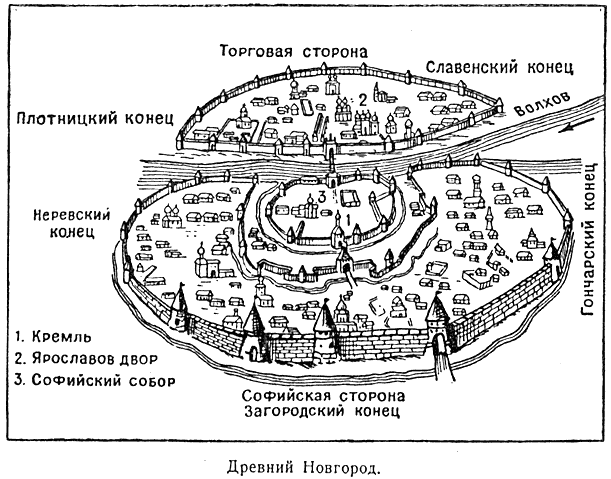 Архитектура  Новгорода.
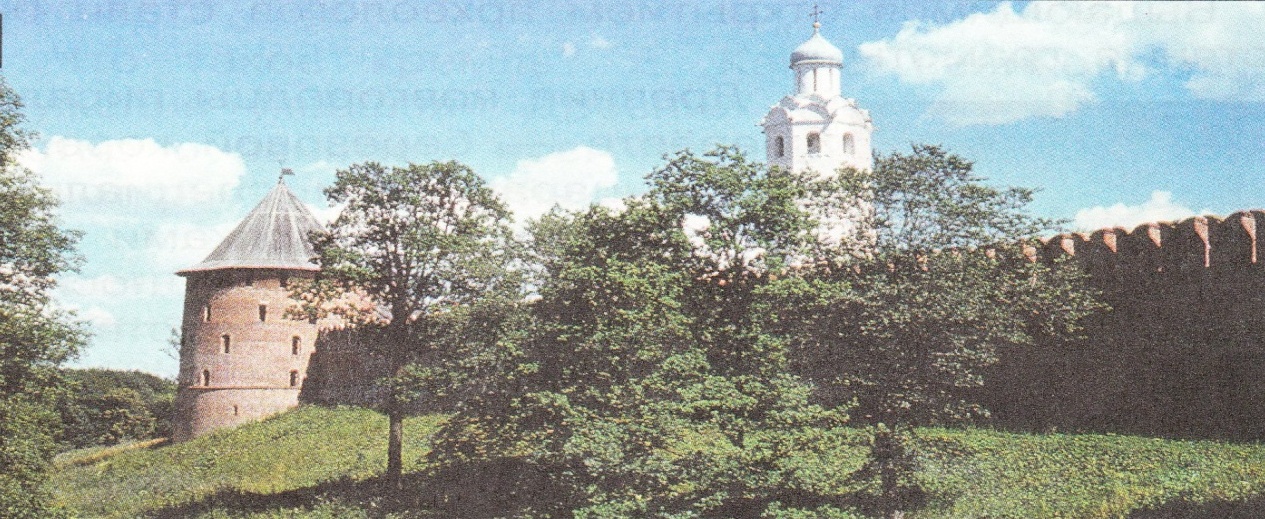 Новгородский кремль
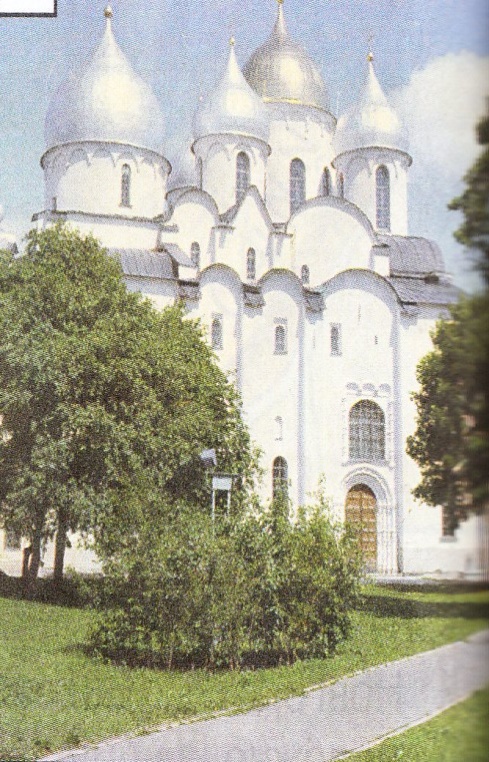 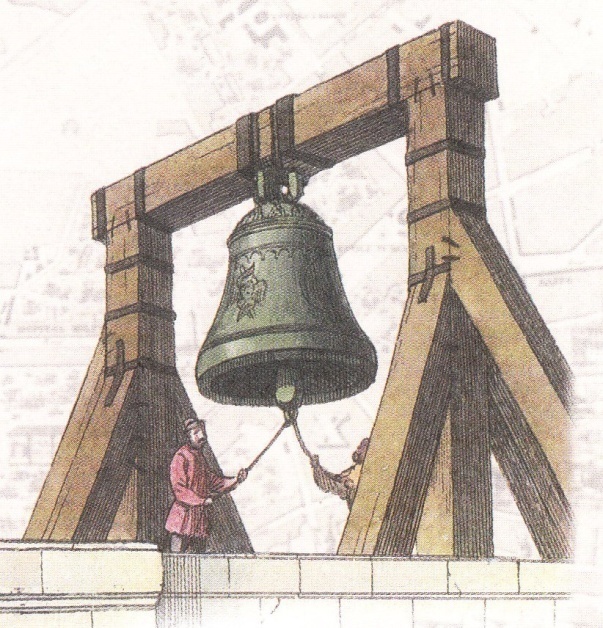 Софийский собор
Вечевой колокол
23
Управление Новгородом
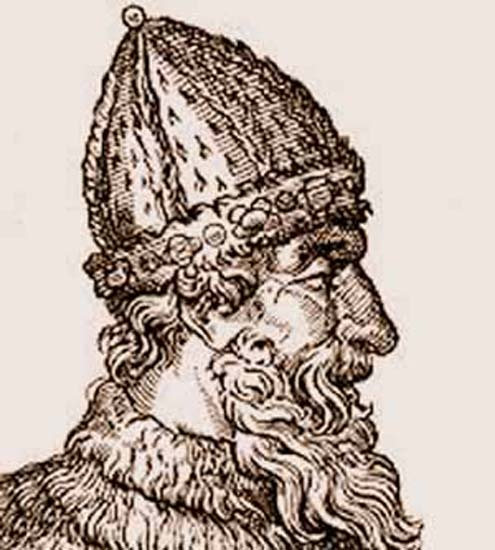 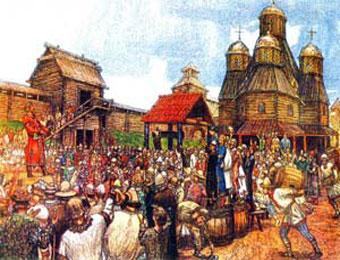 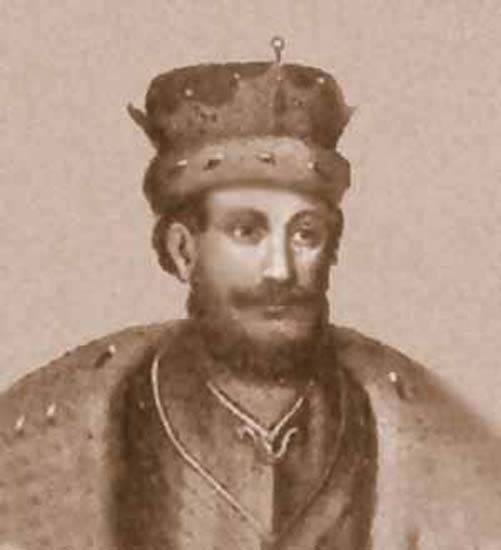 посадники
вече
Берестяные грамоты
Выдающимся открытием археологов стали берестяные грамоты.

Древние новгородцы писали на берёзовой коре.
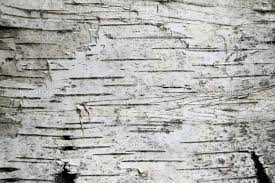 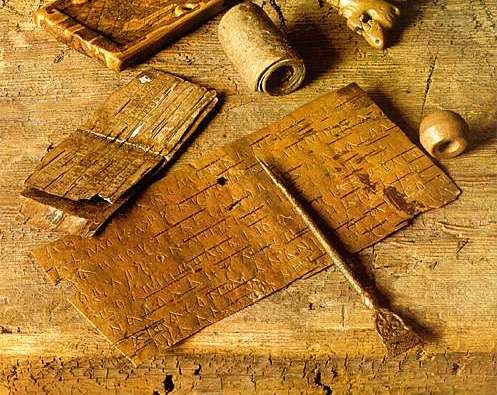 Берестяные грамоты
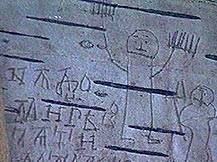 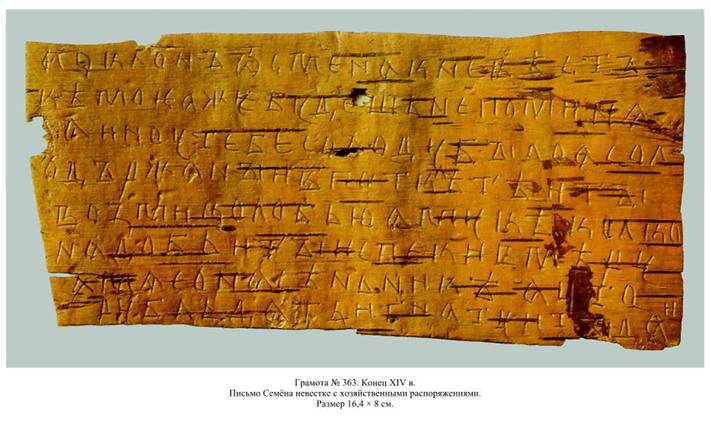 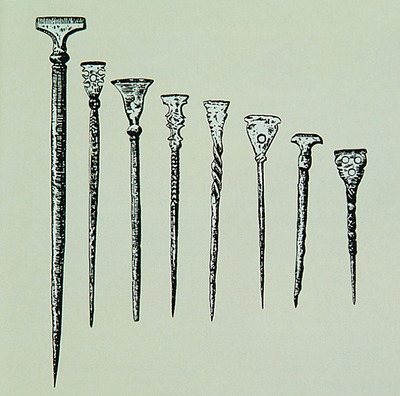 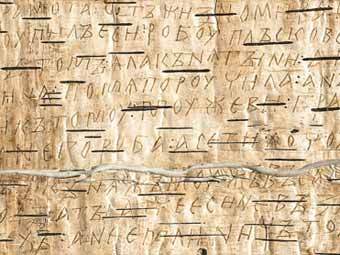 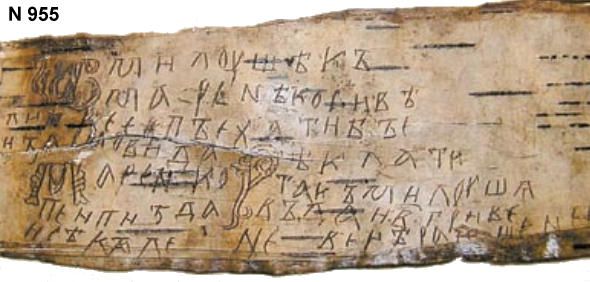 писало
Буквы выцарапывали специальными заострёнными палочками – писалами.
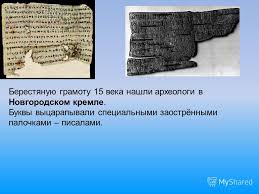 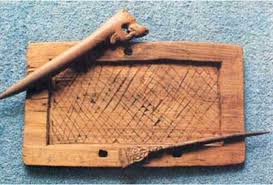 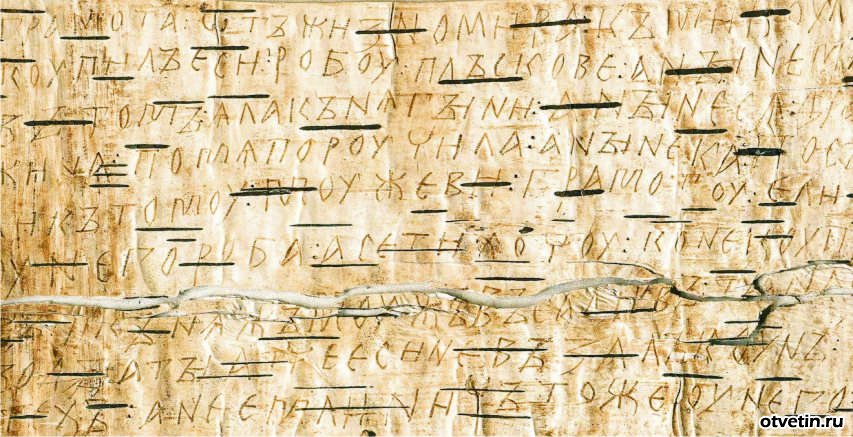 Сравнительный анализ городов.
- Что общего?
-В чем отличие?
28
Итог урока.1.Как появились города на Руси? 2.Когда было первое упоминание о городах?3. Какое было расположение и укрепление города?4. Кто управлял жизнью в городе?5. Какова архитектура города?
Домашнее заданиеУчебник стр.46-53 читать;стр.53 задания по выбору;
30
Сегодня на уроке
мне интересно было узнать…
я задумался…
было трудно…

За что ты можешь похвалить:
- себя?
- своих одноклассников?
- своего учителя?
Спасибо за работу на уроке!
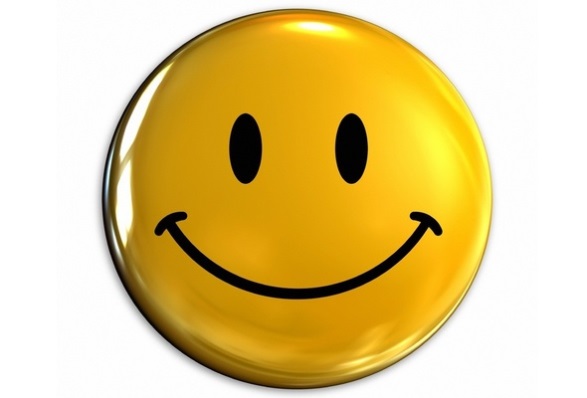 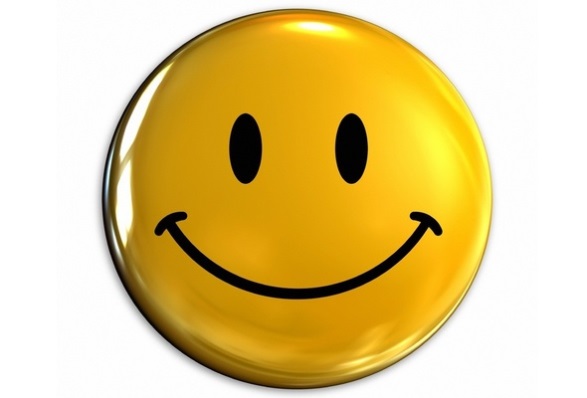